Александр Сергеевич Пушкин
« Сказка о рыбаке и рыбке»
Першотравенская школа №2
Высоцкая Н. А.
Запоминаем новые слова
Элеватор
Чуткий
Чтить
Хладнокровный
Фразеологизмы
Скатертью дорога
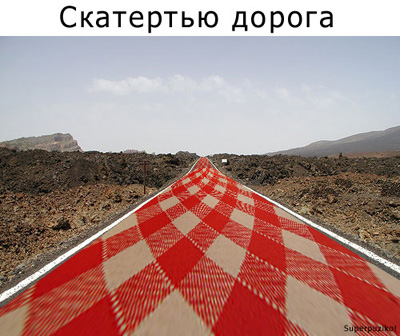 Распространи предложение:
Гуляет ветер.
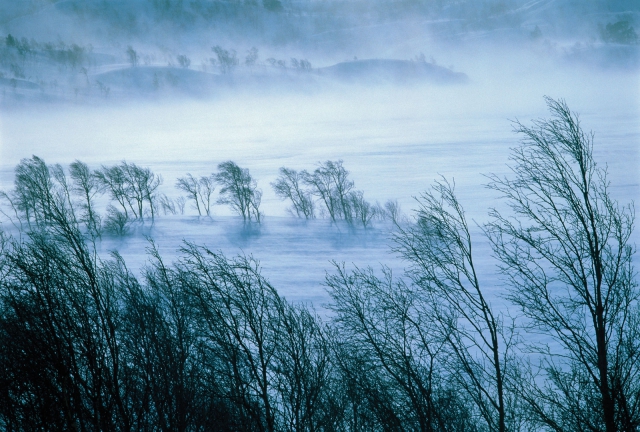 Игра « Какой ряд больше»
1ряд- буква С,
2 ряд- буква к,
3 ряд – буква-д.
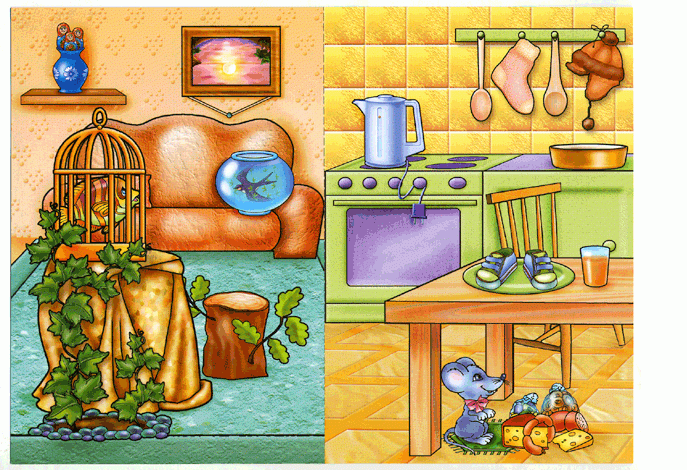 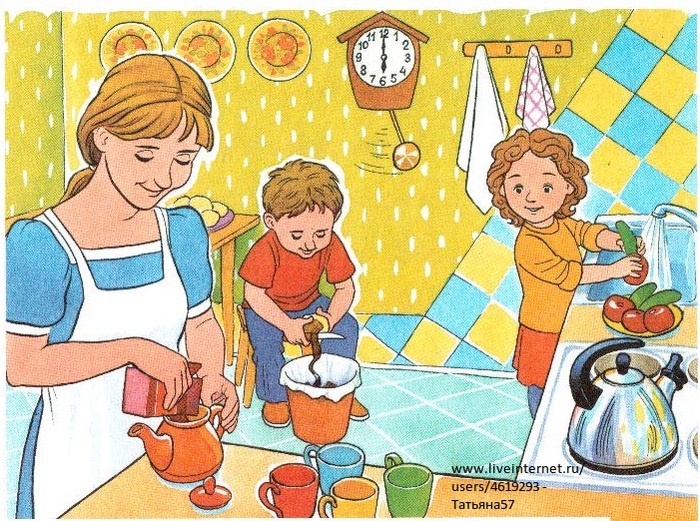 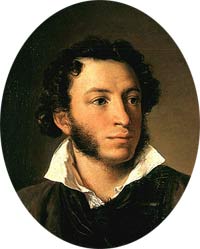 А.С. Пушкин
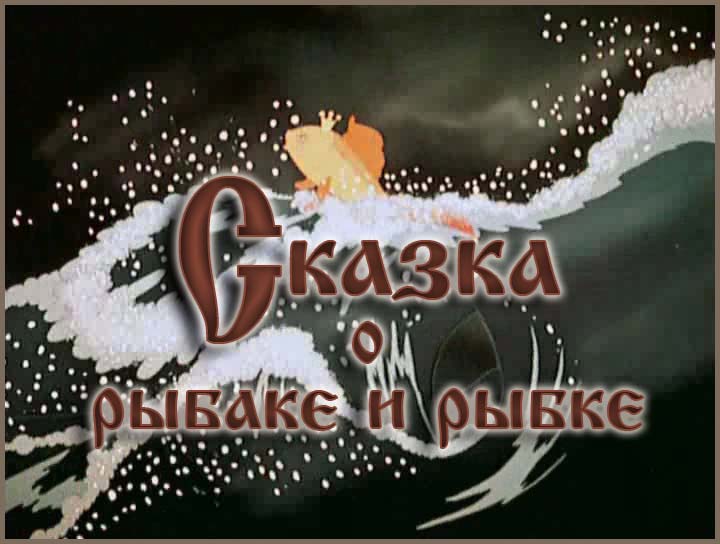 Землянка
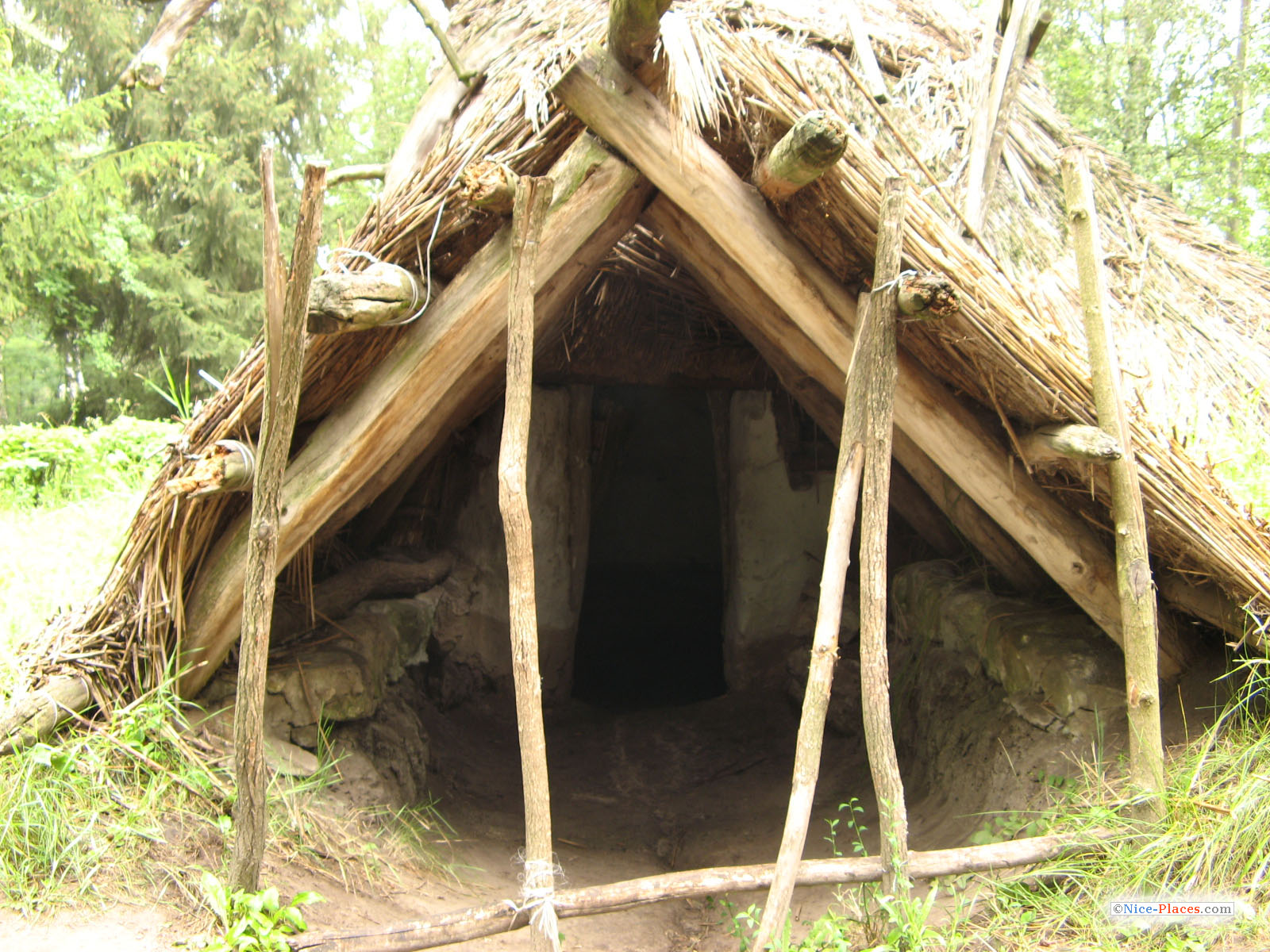 Землянка - углублённое в землю жилище
Невод
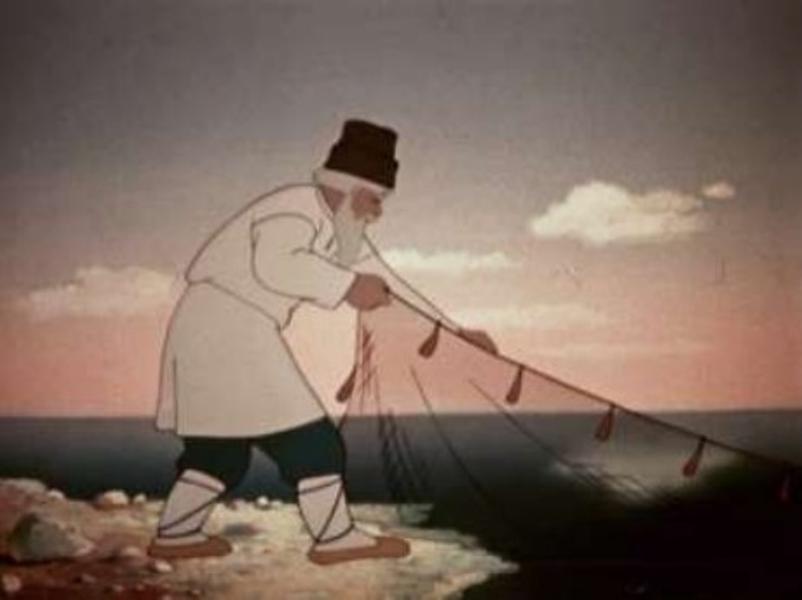 Невод - большая рыболовная сеть
Корыто
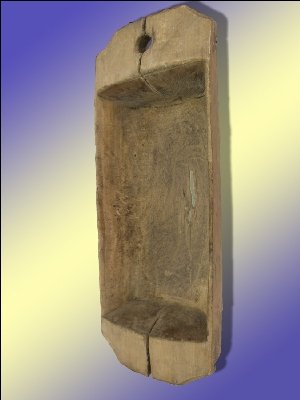 Корыто — открытая продолговатая ёмкость.
Светёлка
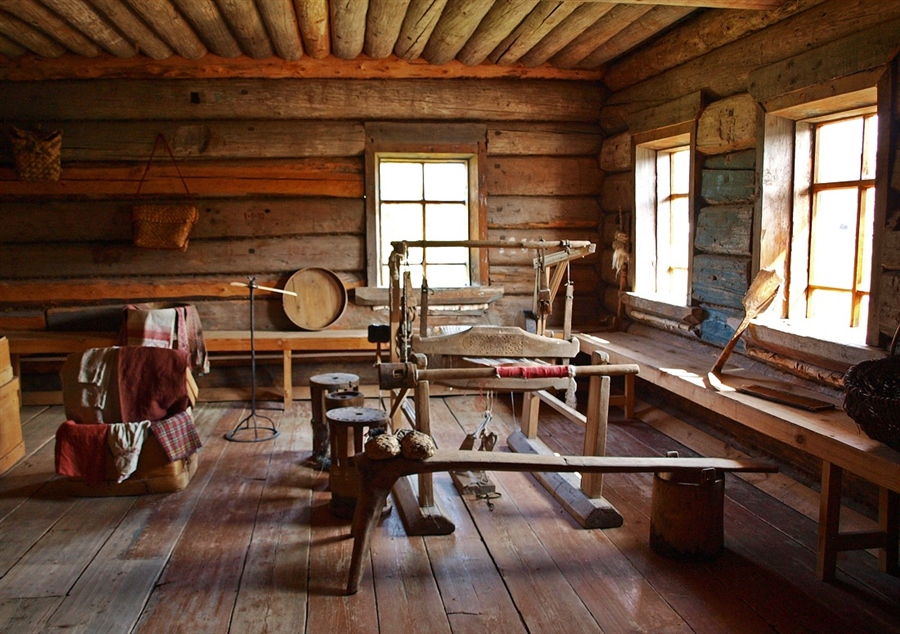 Светёлка (помещение) — небольшая комната, обычно в верхней части жилья.
Много захочешь – последнее потеряешь.
Много желать – добра не знать.
Жадность всякому горю начало.
Ненасытному всё мало.